«Значение инклюзивного образования в дошкольной организации»
«Предоставьте каждому человеку все те права, которыми бы вы хотели обладать сами».
                                 Роберт Ингерсолли
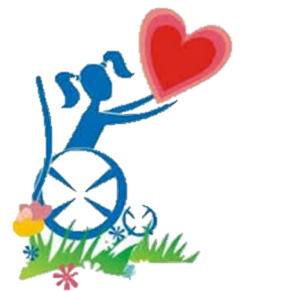 Подготовила:
воспитатель Ясли-сад «Балақай»
Корниченко М.О.
С каждым годом увеличивается число детей с ограниченными физическими и психическими возможностями, поэтому вопрос об инклюзивном образовании является актуальным.
	Если для родителей нормально развивающегося ребенка детский сад - это место, где он может пообщаться, поиграть с другими детьми, интересно провести время, узнать что-то новое, то для семей, воспитывающих детей с ОВЗ (ограниченный возможности здоровья), детский сад может быть местом, где их ребенок может полноценно развиваться и адаптироваться, приспосабливаться к жизни, так как построение коррекционно-развивающей программы в ДОУ обеспечивает социальную направленность педагогических воздействий и социализацию ребенка с ОВЗ.
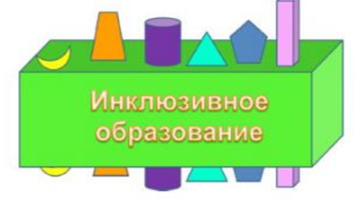 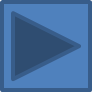 Что такое  «Инклюзия» ?
Инклюзия –  это процесс, требующий перестройки на всех уровнях человеческого функционирования , процесс интеграции детей в общеобразовательный процесс независимо от их половой, этнической и религиозной принадлежности, прежних учебных достижений,  состояния здоровья, уровня развития, пола, возраста, принадлежности к той или иной социальной группе социально-экономического статуса родителей   и других различий.
Инклюзия - формирование толерантного отношения к детям с ОВЗ
Инклюзия (включение)  - процесс, при котором что-либо включается, то есть вовлекается, охватывается, или входит в состав, как часть целого ;  это активное включение детей, 
родителей и специалистов в области образования  в совместную деятельность:
 совместное планирование, 
проведение общих мероприятий, 
семинаров, 
праздников для создания инклюзивного сообщества как модели реального социума.
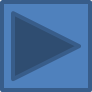 Дошкольное детство как наиболее благоприятный период осуществления совместного воспитания, обучения и развития детей с ограниченными возможностями здоровья со здоровыми сверстниками обусловлен рядом обстоятельств.
	 Во-первых, дети в этом возрасте легко принимают «особого» ребенка, они не концентрируют внимание на его дефекте или просто его не замечают. 
	Во-вторых, в дошкольном образовании отсутствует понятие  «цензовое образование».  Результатом образования  становятся целевые ориентиры, представленные в Типовой программе дошкольного образования.
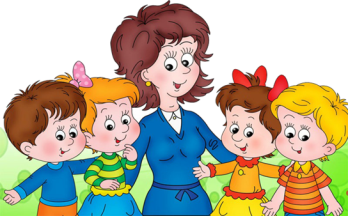 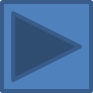 В Концепции интегрированного воспитания и обучения выделяются основные принципы построения  совместного со здоровыми сверстниками воспитания и обучения детей с отклонениями в развитии: 

- интеграция через раннюю  коррекцию (с первых месяцев жизни)  отклонений в развитии; 
- интеграция через обеспечение медико-психолого-педагогическим сопровождением каждого интегрированного ребенка; 
- интеграция через подбор адекватных форм совместного воспитания и обучения для каждого «особого» ребенка с учетом уровня его психофизического и речевого развития.
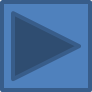 Для  разных детей не может быть эффективной лишь одна, универсальная модель совместного воспитания и обучения. 	
	Дети с отклонениями в развитии нуждаются в различных моделях социальной и образовательной интеграции: от постоянной полной до  временной частичной и  эпизодической.
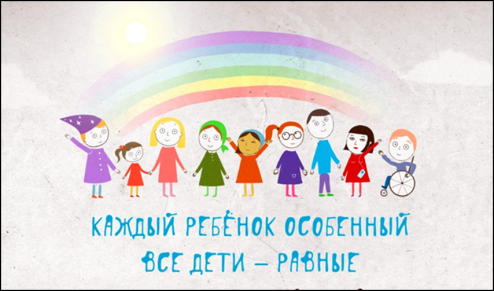 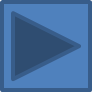 Инновационные модели совместного воспитания и обучения  детей
постоянная полная интеграция (инклюзия) – 
для ребенка с отклонениями в развитии, уровень психофизического и речевого развития которого близок к возрастной норме;
постоянная частичная интеграция (инклюзия) – 
для ребенка с отклонениями в развитии, уровень психофизического и речевого развития которого близок к возрастной норме лишь по отдельным линиям развития;
временная частичная интеграция – 
для детей с отклонениями в развитии, отстающих от здоровых сверстников, практически по всем линиям развития.
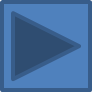 Для дошкольников с отклонениями в развитии предложена особая форма совместного со здоровыми сверстниками воспитания и обучения –
 группа комбинированной направленности. 
	В такой группе воспитываются дети с разными нарушениями, с разным уровнем психофизического и речевого развития, но не имеющими выраженных дополнительных отклонений. 
	Эту группу одновременно посещают дети, развивающиеся в норме (две трети) и дети с определенным отклонением в развитии (не более одной трети – 3-5 человек в зависимости от возраста, характера и степени нарушения). 	Общая наполняемость группы составляет 10-17 человек, а в штат группы обязательно вводится учитель-дефектолог.
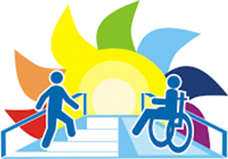 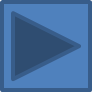 Обучение и воспитание детей с отклонениями в развитии в условиях дошкольных групп комбинированной направленности относится к модели постоянной, но неполной интеграции: «особые» дети постоянно находятся вместе с нормально развивающимися сверстниками, но на часть занятий они уходят в особую подгруппу.
	В специальных (коррекционных) учреждениях реализуется модель эпизодической интеграции.  Воспитанники этих учреждений объединяются с детьми, развивающимися в норме на определенное время: на праздниках, конкурсах, при организации и проведении выставок, в кружковой работе, в походах. 
	Такое объединение имеет большое воспитательное значение, но связано со значительными организационными трудностями.
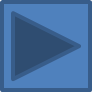 Правила инклюзивного образовательного учреждения:
Все воспитанники равны в детском сообществе.
Все воспитанники имеют равные стартовые возможности и доступ к процессу обучения в течение дня. 
У всех воспитанников должны быть равные возможности для установления и развития важных социальных связей. 
Педагоги планируют и проводят эффективное воспитание и обучение дошкольников. 
Сотрудники, вовлеченные в процесс воспитания и образования, обучены стратегиям и процедурам, облегчающим процесс включения, т.е. социальную интеграцию воспитанников. 
Программа и процесс воспитания и развития учитывает потребности каждого дошкольника.
Семьи, «включенных» воспитанников являются участниками образовательного процесса. 
Вовлеченные сотрудники настроены только позитивно и понимают свои обязанности.
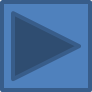 Развитие образовательных учреждений комбинированного вида, специализирующихся на оказании коррекционной помощи детям с нарушениями развития, позволит обеспечить получение адекватного образования практически всем детям с особыми образовательными потребностями, предоставив каждому из них ту «долю» интеграции, которая будет доступна и полезна конкретному ребенку.
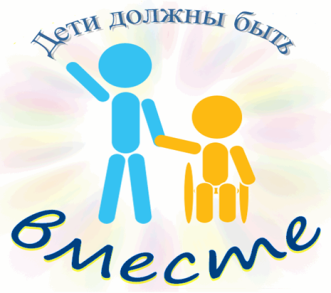 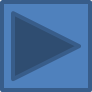 Инклюзивное образование обеспечивает максимальную социализацию детей с ОВЗ в соответствии с индивидуальными психофизическими возможностями каждого ребёнка; формирует у всех участников образовательной деятельности таких общечеловеческих ценностей, как взаимное уважение, толерантность, осознание себя частью общества, предоставляет возможности для развития навыков и талантов конкретного человека, возможность взаимопомощи и развития у всех людей способностей, необходимых для общения. 
	 В ходе инклюзивного образования происходит рост педагогического мастерства, повышение педагогической компетентности и ответственности педагогов и родителей, расширяется образовательное пространство ДОУ и повышается его социальный статус. Инклюзивное образование обладает ресурсами, направленными на стимулирование равноправия воспитанников и их участия во всех делах коллектива.
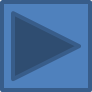 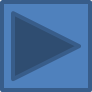 Мир «особого» ребёнка интересен и пуглив. 
Мир «особого» ребёнка безобразен и красив. Неуклюж, порою странен, добродушен и открыт. 
Мир «особого» ребёнка иногда он нас страшит… Почему он агрессивен? Почему он так закрыт? Почему он так испуган? Почему не говорит? ….
Мир «особого» ребёнка –он закрыт от глаз чужих. Мир «особого» ребёнка -допускает лишь своих!
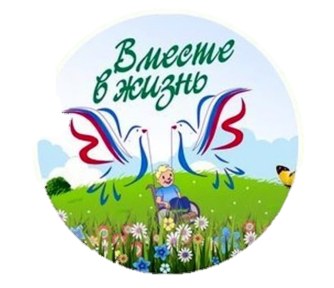 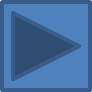